Розина Альбина Владимировна,
к.т.н., заведующий
КЕМО ТОИПКРО
Методические рекомендации о преподавании предмета «Информатика» в 2018/2019 уч. году в классах углубленного и профильного уровней
16 навыков, которыми должны владеть ученики в XXI веке
Навыки XXI века
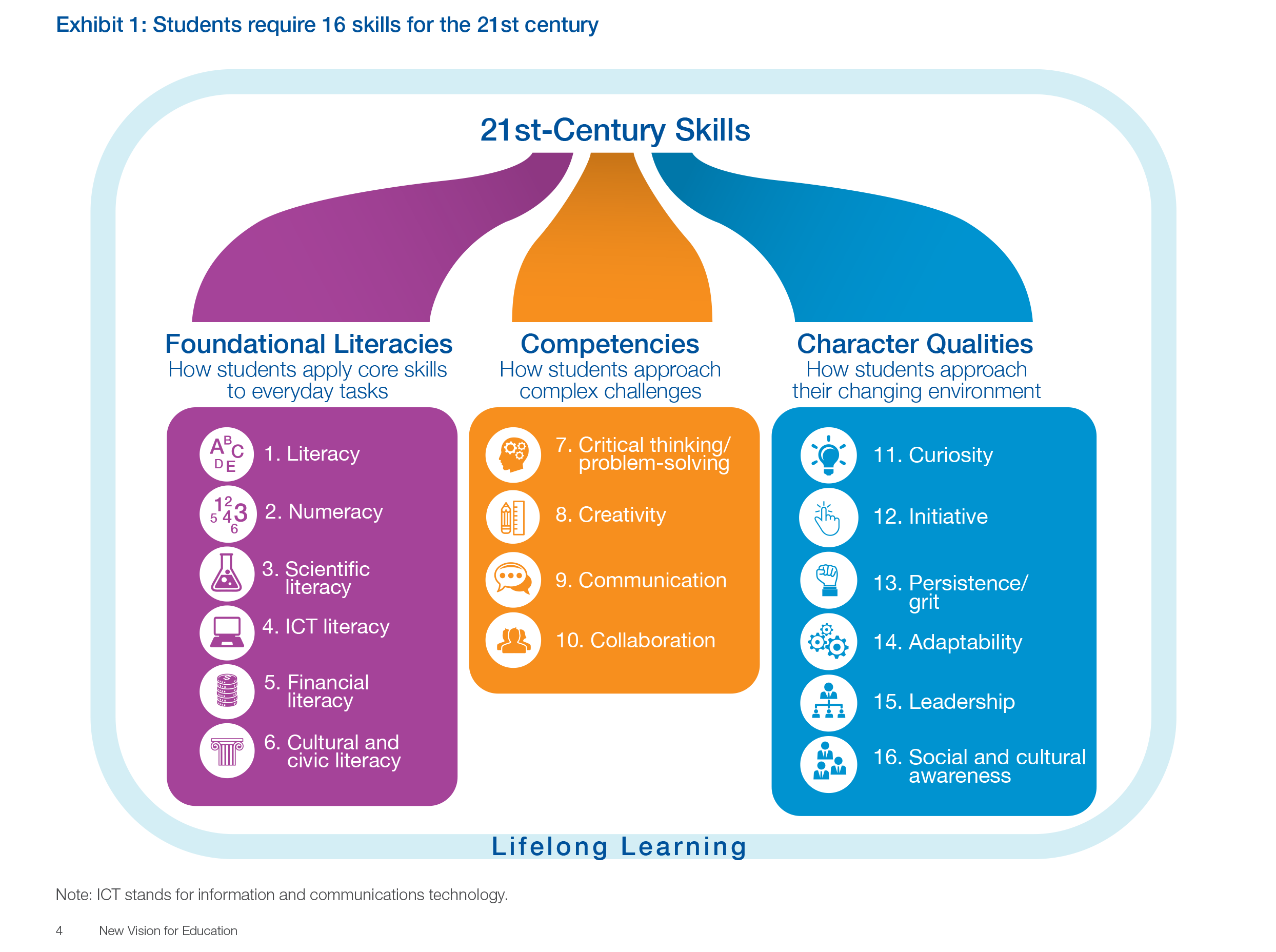 Компетенции

Как ученики решают сложные задачи
Черты характера

Как ученики решают задачи в изменяющихся условиях
Фундаментальные 
Как ученики применяют ключевые навыки  в повседневной жизни
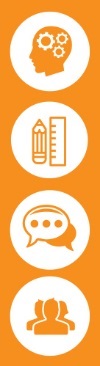 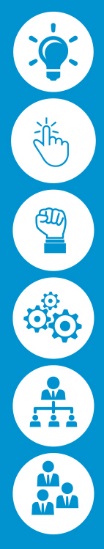 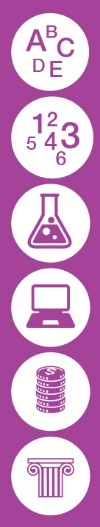 1. Языковая грамотность
11. Любознательность
7. Критическое мышление/ 
решение проблем
12. Инициативность
2. Математическая грамотность
8. Креативность
13. Упорство/
настойчивость
9. Коммуникация
3. Естественно-научная грамотность
10. Сотрудничество
14. Приспособляемость
4. ИКТ-грамотность
15. Лидерство
5. Финансовая грамотность
16. Социо-культурная осведомленность
6. Культурная и 
гражданская  грамотность
Рынок труда Томской области
Система общего образования 
Томской области
3
Требования рынка труда Томской области
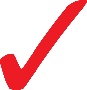 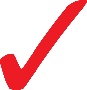 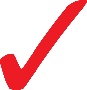 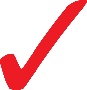 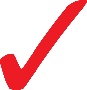 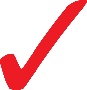 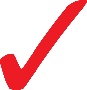 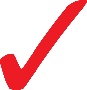 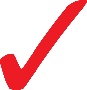 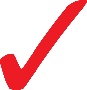 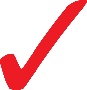 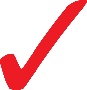 Паспорт приоритетного проекта «Доступное дополнительное образование для детей» утвержден
протоколом заседания президиума Совета при Президенте Российской Федерации по стратегическому развитию и приоритетным проектам от 30 ноября 2016 г. № 11
Приказ Минобрнауки РФ от 09.04.2004 №1312 «Об утверждении федерального базисного учебного плана…»
Концепция создания в Томской области инновационного территориального центра «ИНО Томск», утверждённая распоряжением Правительства Российской Федерации от 14 января 2015 года № 22-р
4
Пропедевтика изучения предмета «Информатика» в начальной школе
Несмотря на отсутствие в обязательной части учебного плана предмета «Информатика» общеобразовательные организации вправе вести данный предмет в части, формируемой участниками образовательных отношений, по 1 часу в неделю в 2-4 классах.
Занимательная логика
Алгоритмика
Программирование на языке Scratch
4
[Speaker Notes: Добавить текст плюсов]
Углубленное изучение предмета «Информатика» в основной школе
Согласно ФГОС основного общего образования (2010 г.) предмет «Информатика» входит в предметную область «Математика и информатика» и изучается в 7-9 классах. Тем самым нарушается принцип непрерывности изучения предмета. Поэтому рекомендуется ввести раннее обучение информатике в 5-6 классах за счет часов части учебного плана, формируемой участниками образовательных отношений.
Рекомендуемая литература для изучения предмета «Информатика» в 5-6 классах:
- Информатика. 5 класс: учебник /Л.Л. Босова, А.Ю. Босова. — М.: БИНОМ. Лаборатория знаний; 
- Информатика. 6 класс: учебник /Л.Л. Босова, А.Ю. Босова. — М.: БИНОМ. Лаборатория знаний.
4
[Speaker Notes: Добавить текст плюсов]
Информатика в основной школе: две точки входа
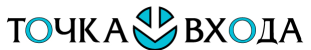 7                8              9
5               6
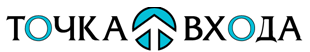 Предпрофиль
Реализация предпрофильной подготовки в 7-9 классах по предмету «Информатика» заключается в предоставлении выбора для обучающегося элективных курсов с целью последующего его самоопределения с профилем в старшей школе.
4
[Speaker Notes: Добавить текст плюсов]
Сравнительный анализ существующей нормативной базы
4
[Speaker Notes: Добавить текст плюсов]
ТЕКУЩАЯ СИТУАЦИЯ профильного обучения
ФГОС СРЕДНЕГО ОБЩЕГО ОБРАЗОВАНИЯ
(утв. 17 мая 2012 г. № 413)
ПРИКАЗ МИНОБРНАУКИ РФ 
от 09.04.2004 №1312 «Об утверждении федерального базисного учебного плана…»
естественнонаучный


 гуманитарный


 социально-экономический


 технологический

 универсальный
физико-математический
 физико-химический
 химико-биологический
 биолого-географический
 социально-экономический
 информационно-технологический
 социально-гуманитарный
 филологический
 агротехнологический
 индустриально-технологический
 художественно-эстетический
 оборонно-спортивный
 универсальный
глубокие знания по профильным дисциплинам;
ориентация в мире профессий;
самостоятельность и желание учиться;
поступление в ВУЗ с высокими результатами ЕГЭ
4
ИТОГИ  сдачи ОГЭ
Динамика доли участников ОГЭ
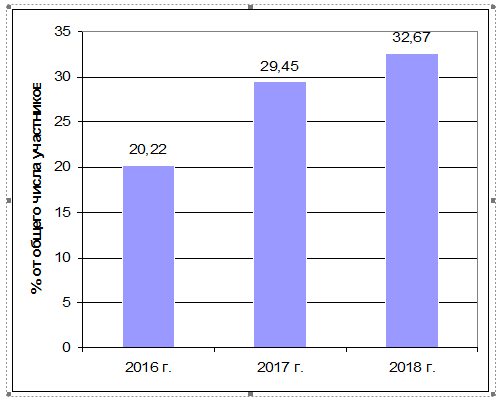 4
[Speaker Notes: Добавить текст плюсов]
ИТОГИ  сдачи ОГЭ
Динамика среднего балла и отметок
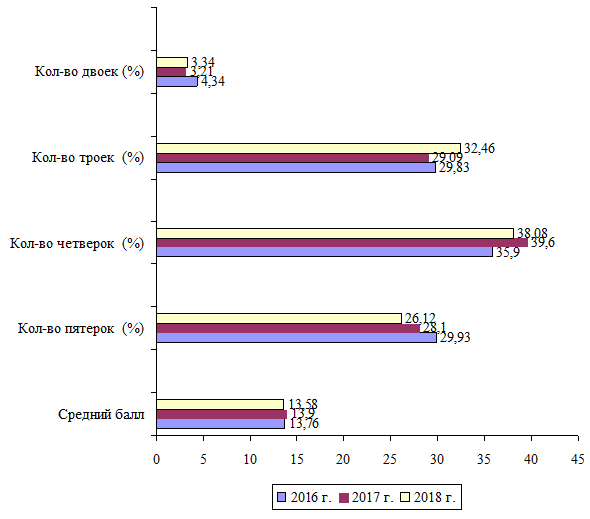 4
[Speaker Notes: Добавить текст плюсов]
ИТОГИ  сдачи ОГЭ
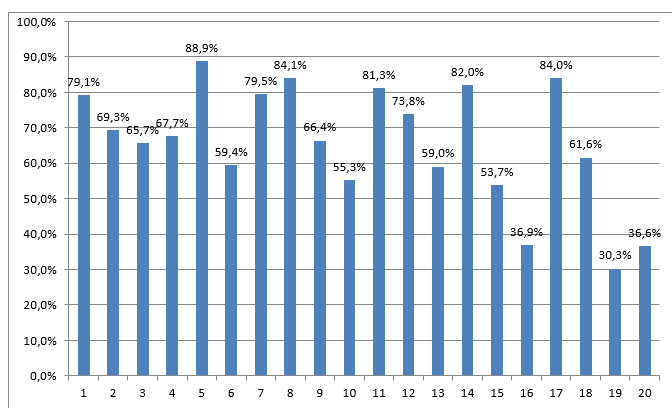 Решаемость заданий 19 и 20 высокого уровня сложности снизилась по сравнению с прошлым годом, в 2017 году она составляла 40%.
4
[Speaker Notes: Добавить текст плюсов]
ИТОГИ сдачи ЕГЭ
Количество участников ЕГЭ по учебному предмету
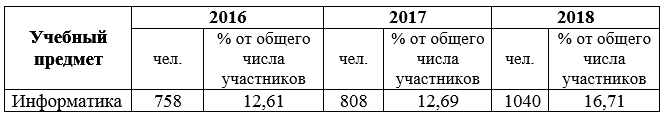 Процент явки составил:
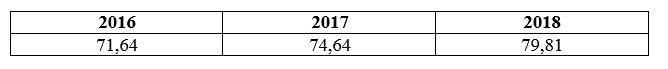 4
[Speaker Notes: Добавить текст плюсов]
ИТОГИ сдачи ЕГЭ
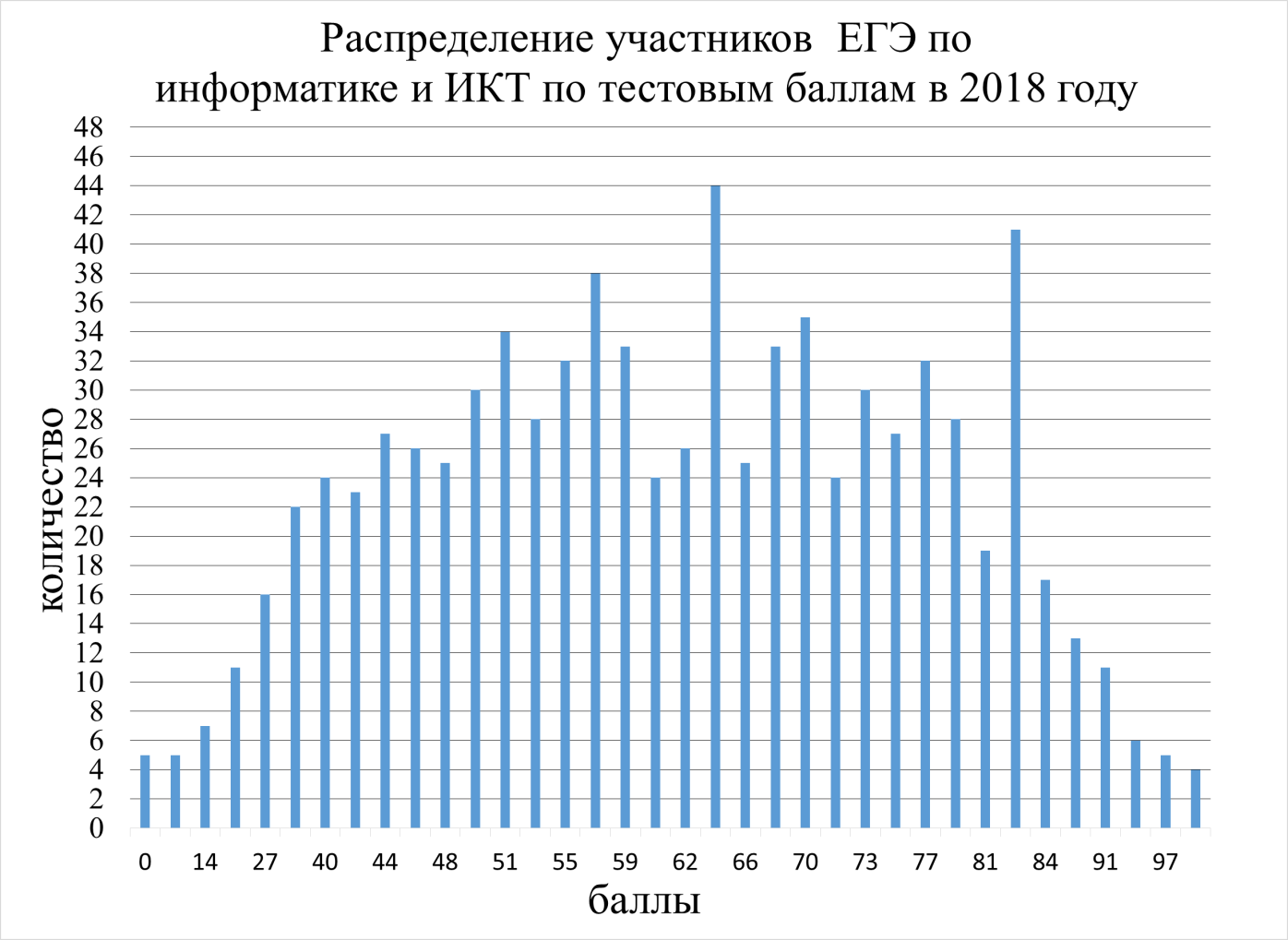 4
[Speaker Notes: Добавить текст плюсов]
ИТОГИ сдачи ЕГЭ
Динамика результатов ЕГЭ по предмету
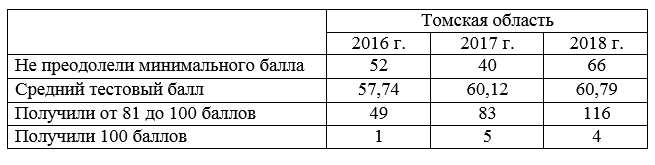 4
[Speaker Notes: Добавить текст плюсов]
СПАСИБО ЗА ВНИМАНИЕ!МЫ ОТКРЫТЫ ДЛЯ СОТРУДНИЧЕСТВА!
Розина Альбина Владимировна,
к.т.н., заведующий
КЕМО ТОИПКРО